Buddy up for EMS
Collaborative implementation of IEMA ACORN (BS 8555) EMS

James Thorne (IEMA)
Karen Gallagher (Exeter)
Rose Rooney (Bristol)
Nor Aziz (Kingston)
Mark Webster (UWE)


Logos./….. And names
Workshop Structure
Introduction 			(2 mins)
What is BS8555 			(15 mins)
Collaborative approach 		(10  mins)
Discussion				(20 mins)
Buddy up 				(10 mins)
BS 8555 and Acorn
Phased Implementation of an Environmental Management System
James Thorne
Technical AdviserInstitute of Environmental Management & Assessment
Outline
Introduction – Who are iema
What is BS 8555/Acorn 
How to implement Acorn Scheme
Benefits
Further information
iema
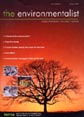 Membership: 14,000+ (54% in Business)
Professional qualifications and Chartered Environmentalist (CEnv)
iema has members all over the world
Promotes environmental best practice, including EMS policy development
Approves environmental training courses 
Produces a range of publications
IEMA is Acorn Scheme Owner. Administers the register 
Memorandum of understanding with EAUC
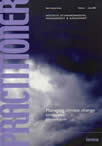 BS 8555
British Standard – published in 2003
“Guide to the phased implementation of an environmental management system including the use of environmental performance evaluation”
What does BS 8555 do?
In short it provides a route to ISO 14001 and EMAS, with stopping off places on the way
Breaks ISO 14001 and EMAS implementation into six levels
Links Environmental Management Systems (ISO 14001) and Environmental Performance Evaluation (ISO 14031)
Provides for focused training, auditing & implementation at each level
Supports relationships between suppliers and customers
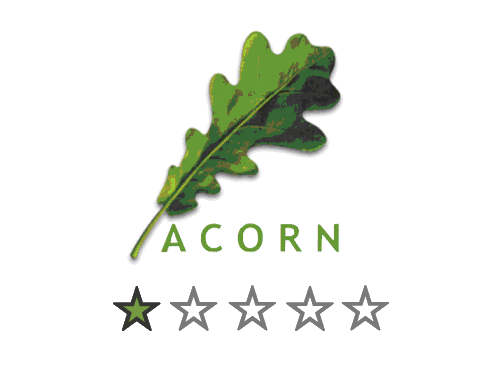 Phase 1
Commitment  and Establishing the Baseline
The Phases of BS8555
Phase 2
Identifying and Ensuring Compliance with Legal and other Requirements
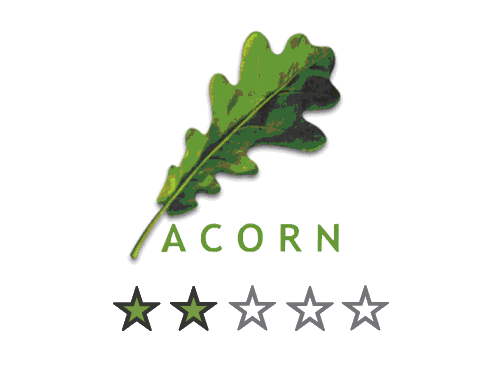 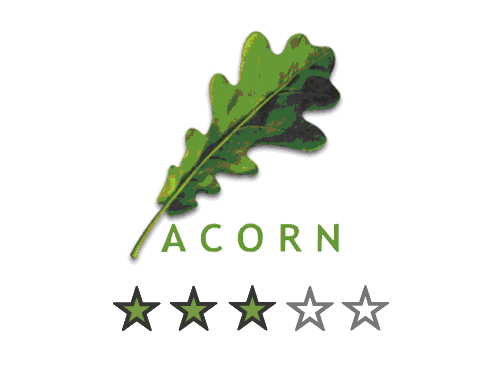 Phase 3
Developing Objectives, Targets and Programmes
Phase 4
Implementation and Operation of the environmental management system
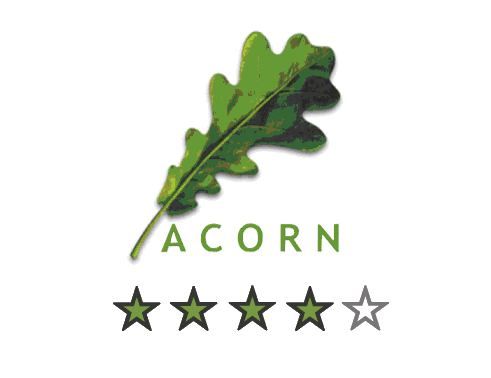 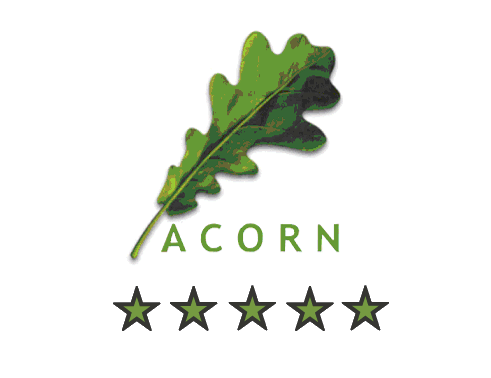 Phase 5
Checking, Audit and Review
Implementing Acorn
Training Providers
	Courses on implementing Acorn Scheme – Groundwork

Acorn Service Providers
	Provide assistance in implementing Acorn Phases – Environmental Strategies Ltd, WYG
Acorn Inspection Bodies
	UKAS accredited bodies carry out independent audits to specified phase
Acorn Inspection Bodies
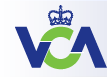 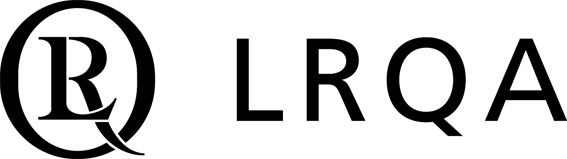 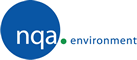 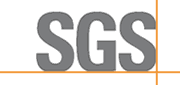 Acorn Inspection Bodies operate under a contract with the IEMA and conduct inspections – all are also ISO 14001 certifiers
IEMA Acorn Scheme: Recognition
[Speaker Notes: Organisations have the opportunity to promote their achievements and demonstrate their environmental credentials through the use of the logo.]
Acorn Register
Benefits of IEMA Acorn Scheme
Accredited recognition that different Phases of BS 8555 have been achieved
Accreditation by UKAS
Supports tenders and funding bids
Flexible for participants
Recognised by HEFCE and Government (DEFRA)
Recognised by People and Planet Green League
Recognised by Universities that Count
Acorn: Progress to date
To date, 500+ organisations have been inspected to Acorn
Diverse variety of organisations of all shapes/sizes/sectors
Large (Trinity Mirror Printing)
Small (SME’s – less than 10 employees)
IEMA Support Tools
Downloadable assistance in Acorn implementation
FREE - Phase one workbook
Free - Acorn Progress Planner
	www.iema.net/acorn
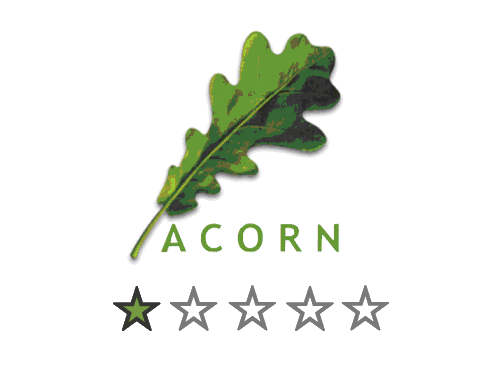 IEMA
St Nicholas House
70 Newport
Lincoln
LN1 3DP
Tel: 01522 540069
http://www.iema.net/ems/acorn_scheme
Collaborative Implementation
Experience of Bristol, Exeter, 
Kingston and UWE
Group Purpose
Support network to achieve full EMS implementation across all 4 University’s in a cost effective manner
Group Development
Group of 4 Universities 
University of Exeter
University of the West of England
University of Bristol
Kingston University
Linked up via EAUC and regional contact
Regular meetings (2 months)
Clear commitment and objectives from outset
Group Benefits
Pooling skills, knowledge and experience
Resource sharing 
Sharing tasks 
Work through problems and deliver outcomes
Realistic pace of implementation 
Motivation, support and peer comfort
Cost effective approach enables investment in performance improvement
Progress to date…
Group target to achieve  ISO 14001 within the next 12 months
Costs
Try phase one before you commit
Phase 1, 2 & 3 workbook - £50.00
IEMA registration - £100
Audit by AJA registrars - £550 for phase 1
Train fares
Catering
Free room booking
Next Steps
Q&A
Buddy up
Set your first meeting